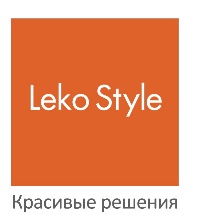 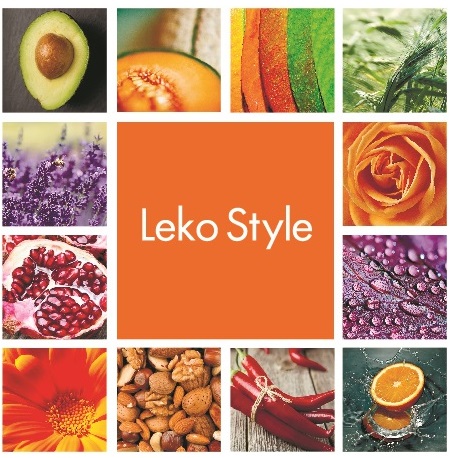 Beauty індустрія в період пандемії
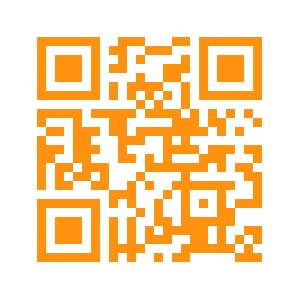 LEKO STYLE
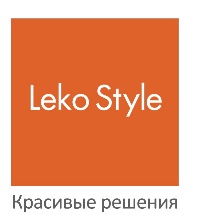 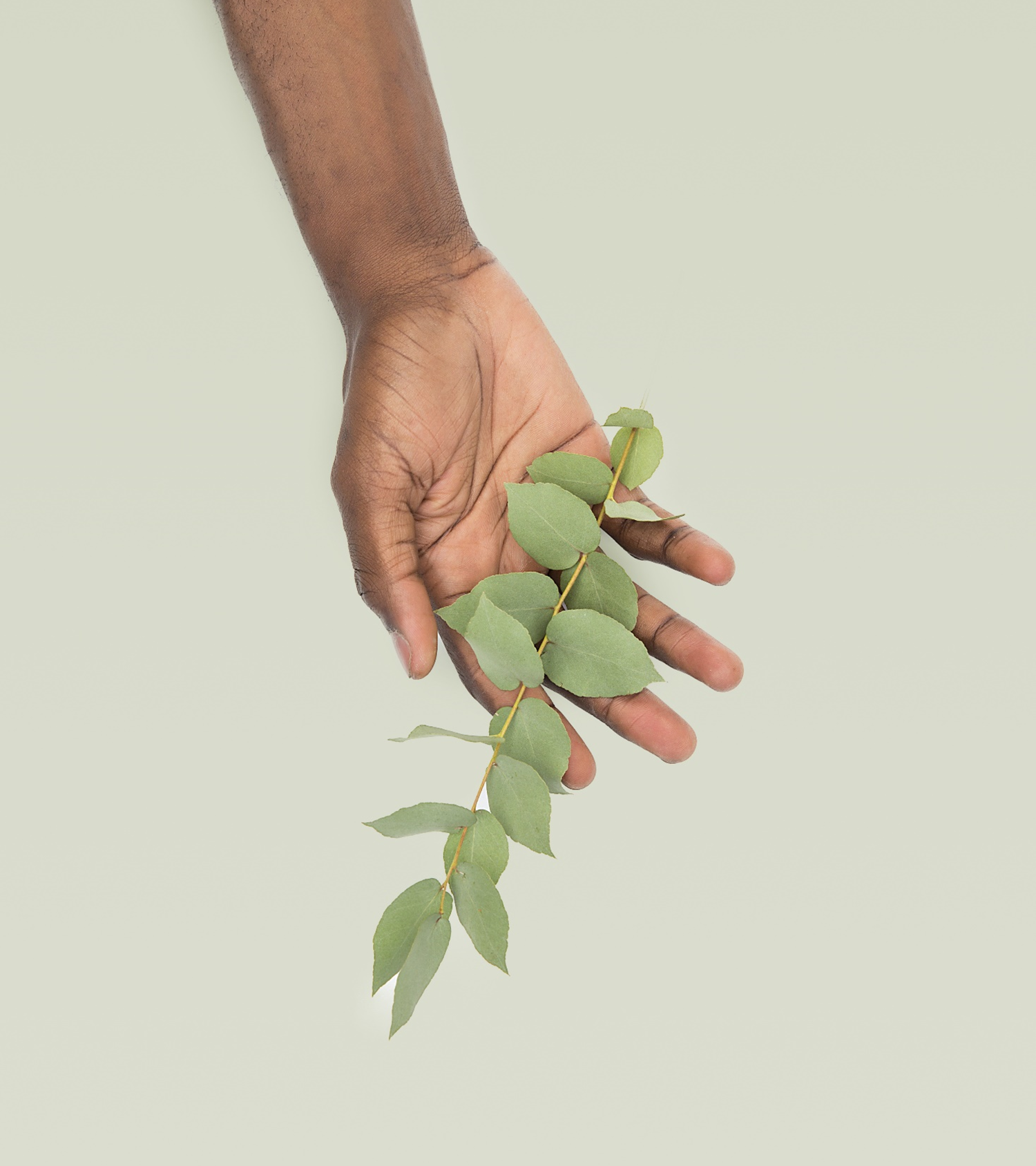 Леко Стайл експерт ринку краси та здоров'я , ми постачаємо нашим клієнтам найцінніші та якісні інгредієнти та пропонуємо найбільш інноваційні рішення для підтримки конкурентоспроможності українських виробників, загального зростання ринку та здорового способу життя
2
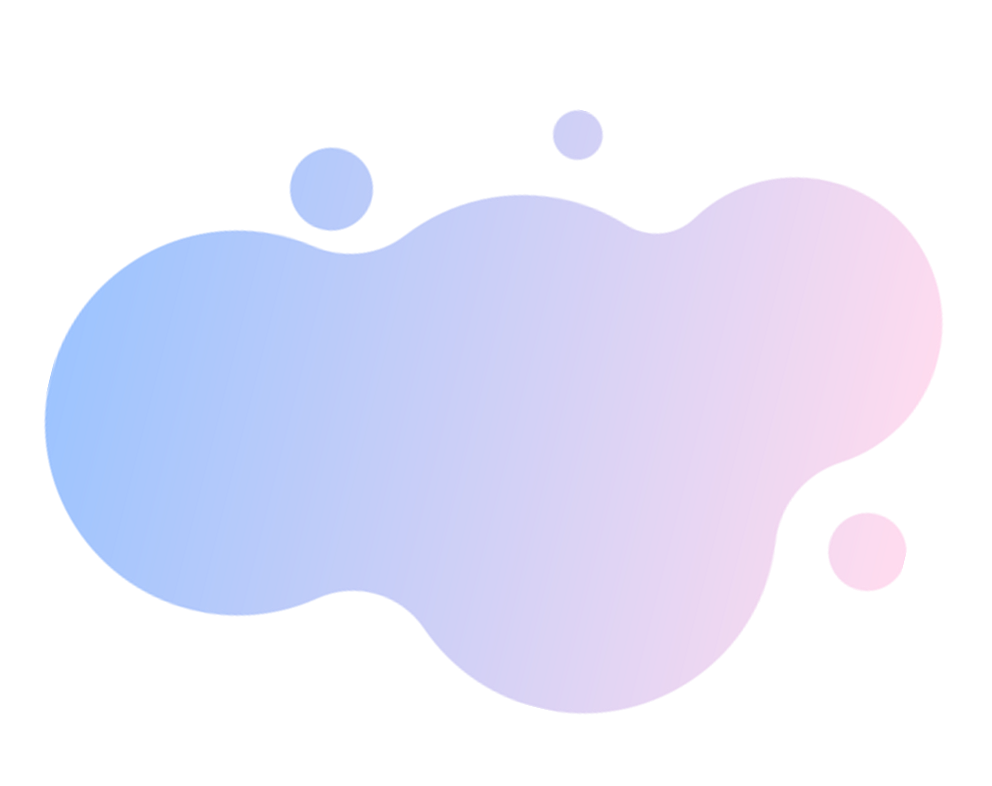 Барвники
LEKO STYE: інгрідієнти для створення будь-якого косметичного продукту
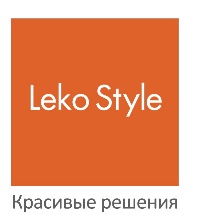 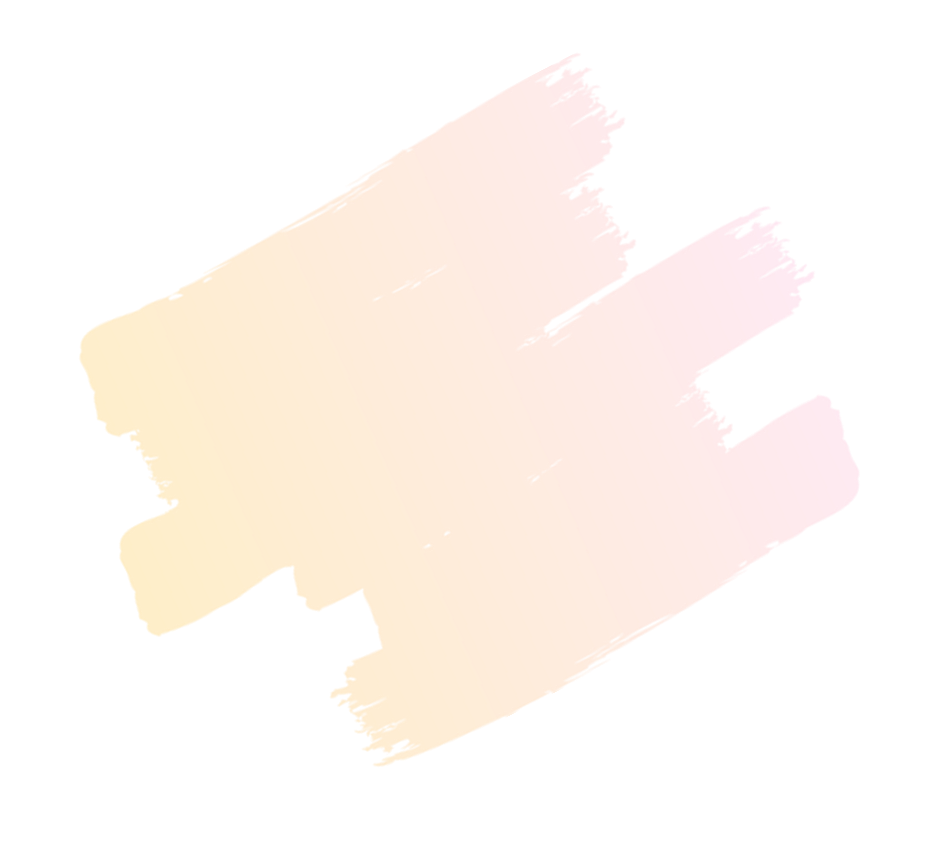 ЗОВНІШНІЙ ВИГЛЯД
Пігменти
Пігменти
Абразиви
Віски
Силікони
Віддушки
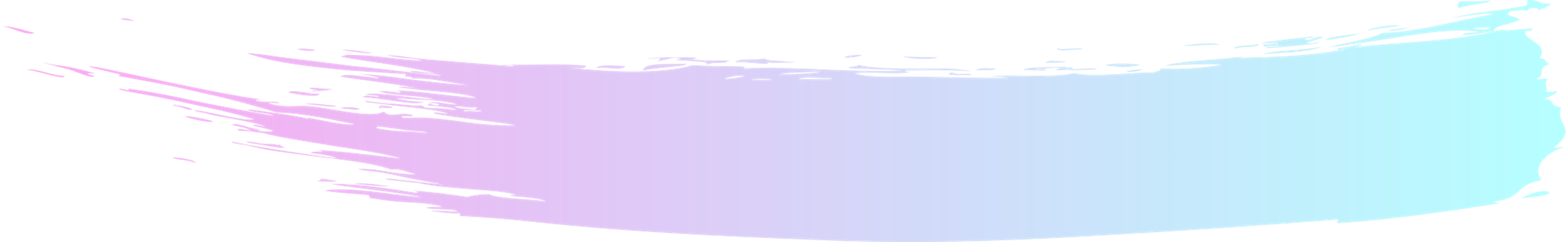 Гідролати
СЕНСОРИКА
Підсилювачі
ліпідного шару
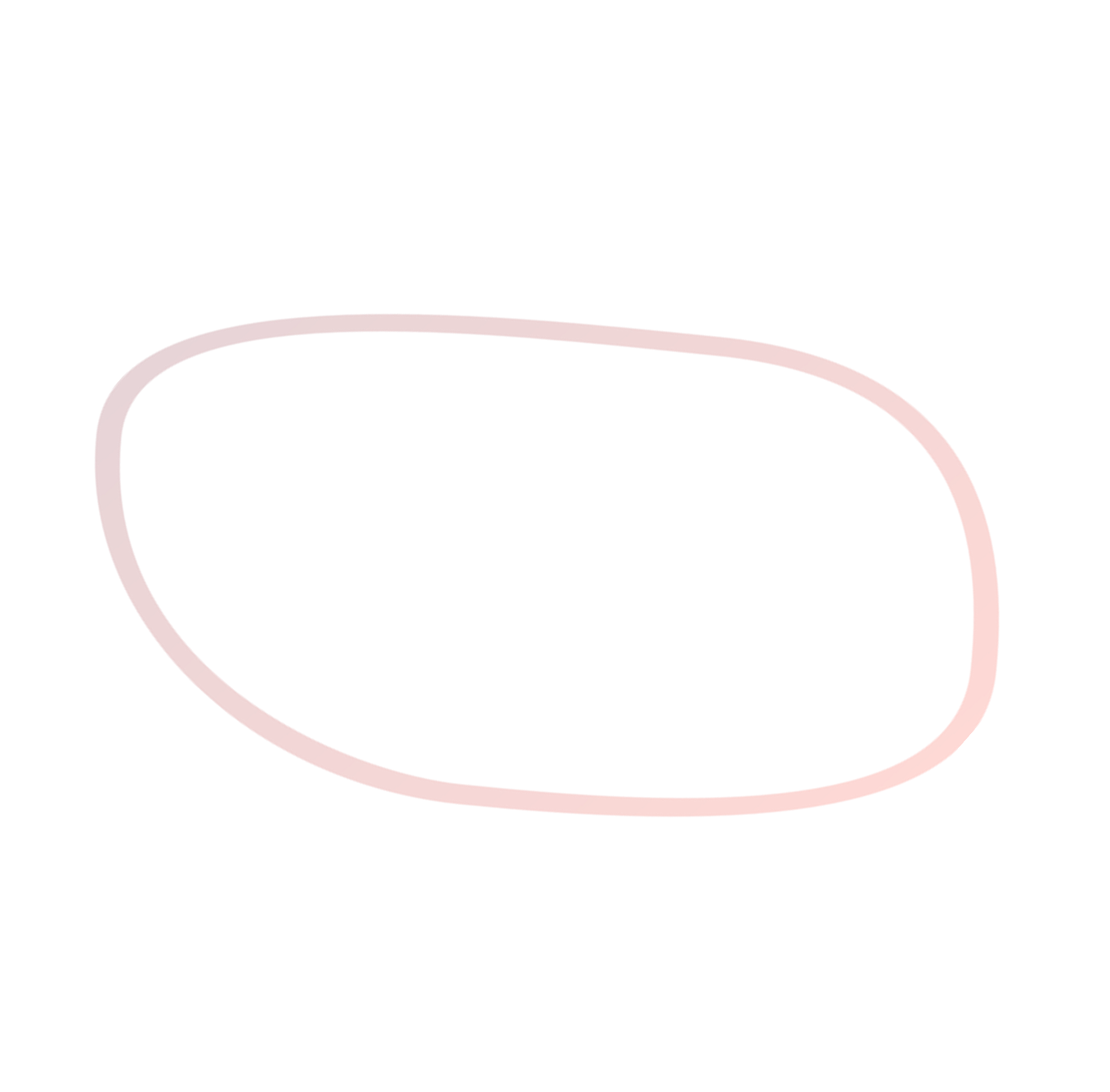 Декоративні
добавки
АРОМАТ
Емоленти
Протеїни
Запашні речовини
Рослинні олії та жири
Вітаміни
ДІЯ
Ефірні олії
УФ-фільтри
Рослинні екстракти
Рослинні олії та жири
Активні інгредієнти
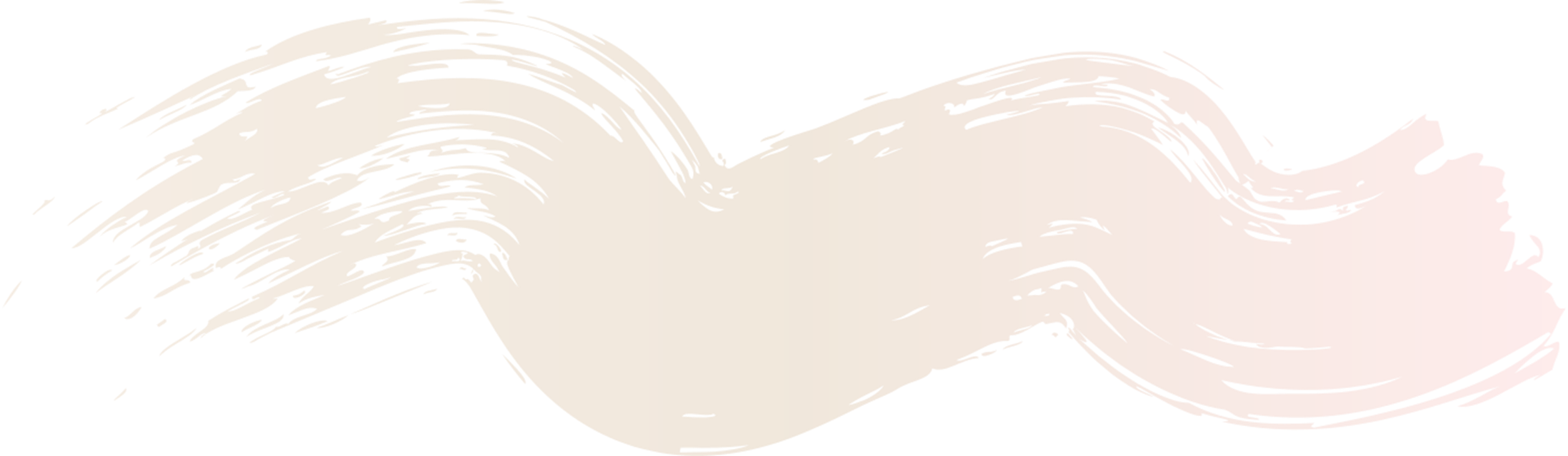 Емульгатори
Антиоксиданти
ФУНКЦІОНАЛЬНІ ІНГРЕДІЄНТИ
Консерванти, в тому числі власного виробництва
Полімери в засоби для шкіри та волосся
Смоли, солі, абразиви
Солюбілізатори та структуроутворювачі
Загусники
3
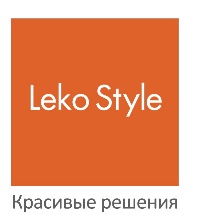 Mintel news  знає чого хочуть споживачіагентством були сформовані   чотири напрямкипідвищеної зацікавості у 2021 році
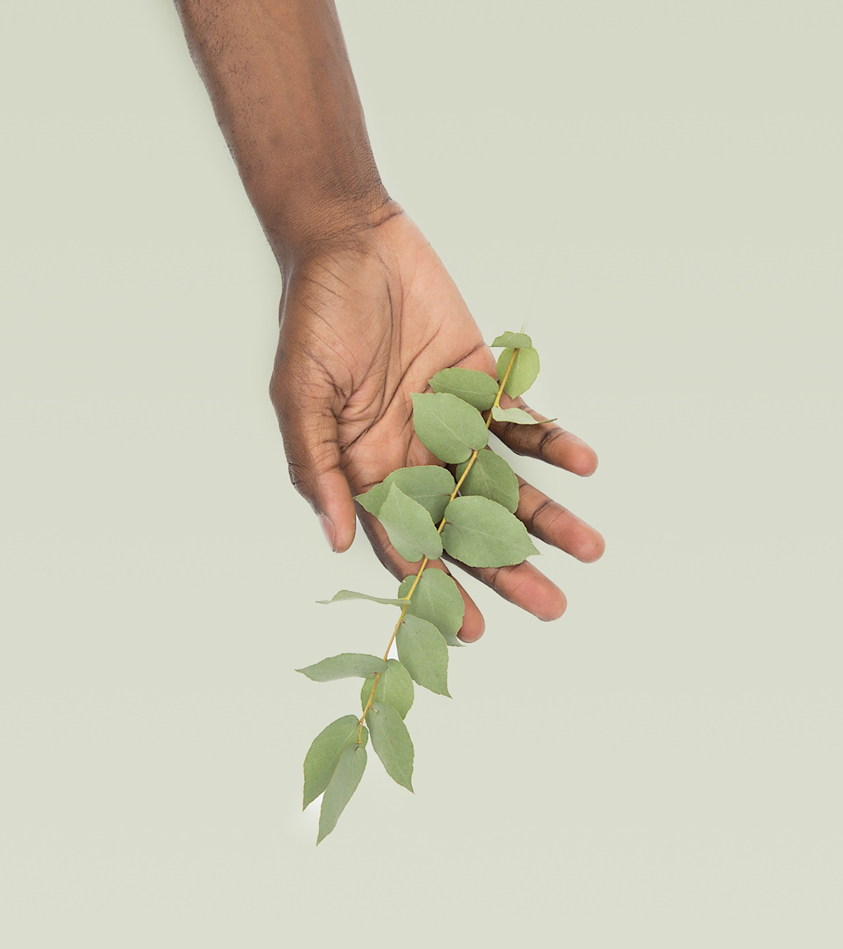 Екологіка
Кордони впливу
Пріоритет функціональності
Концепція дух, душа та тіло
4
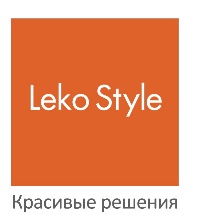 У фокусі очі і волосся
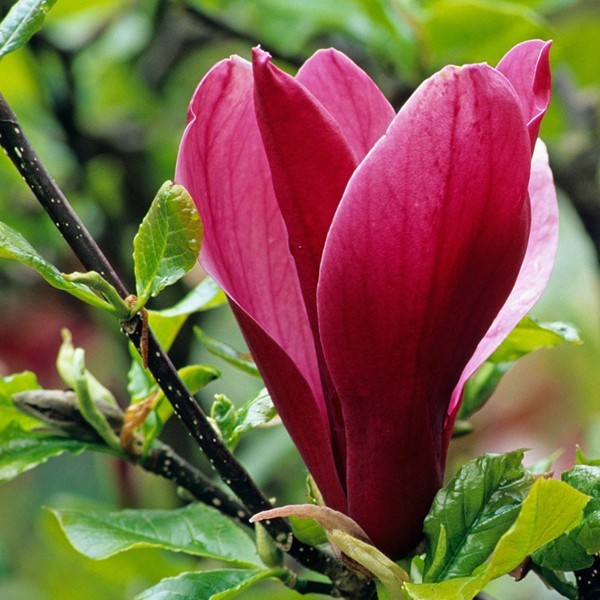 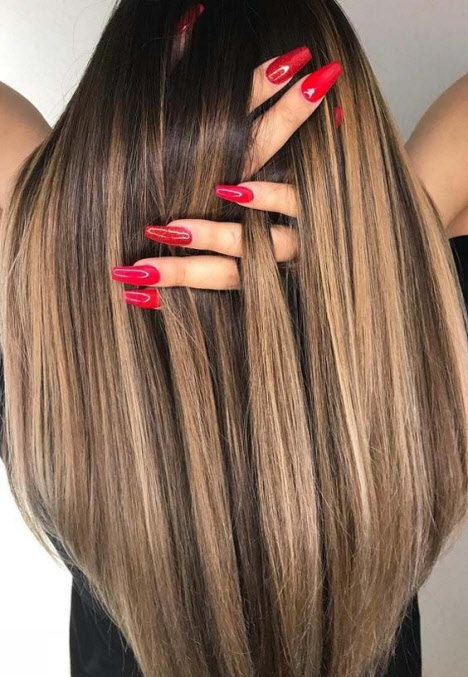 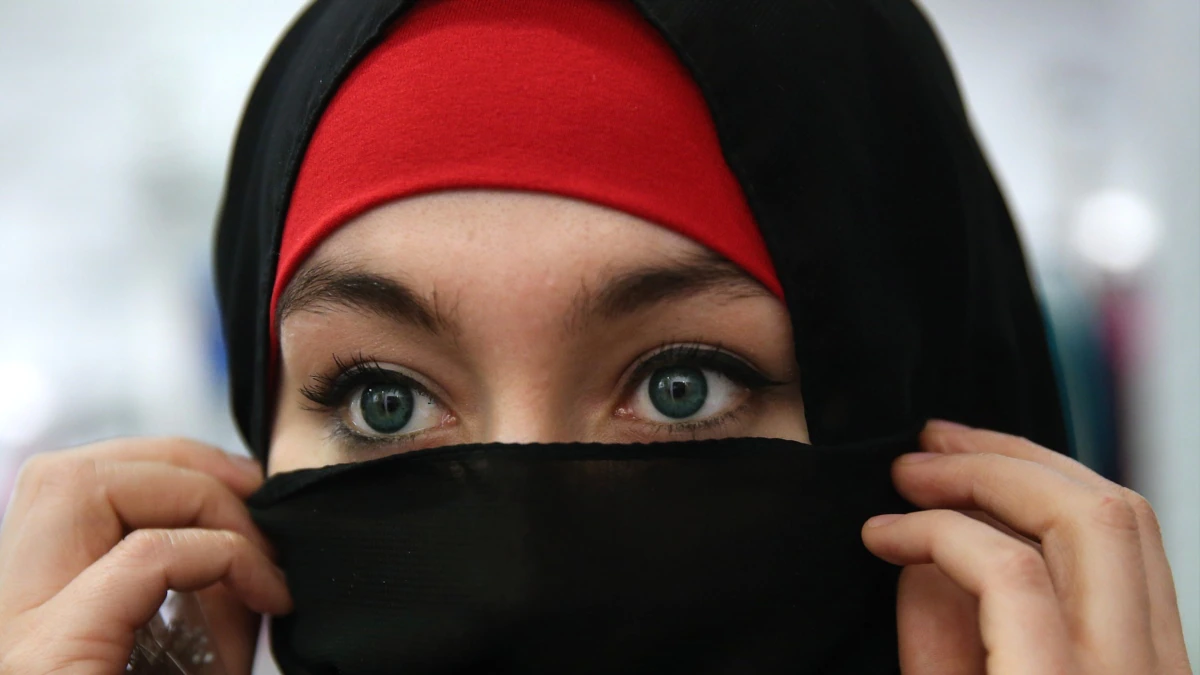 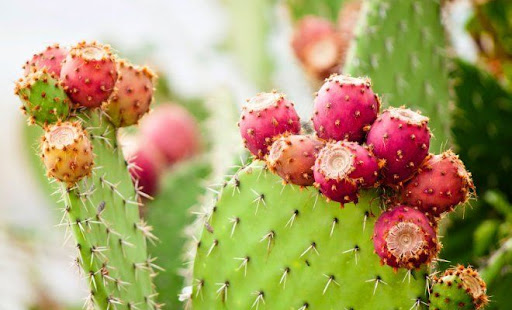 5
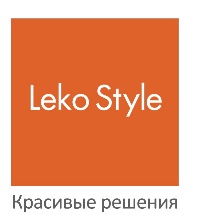 Відсотки приросту, топ 10
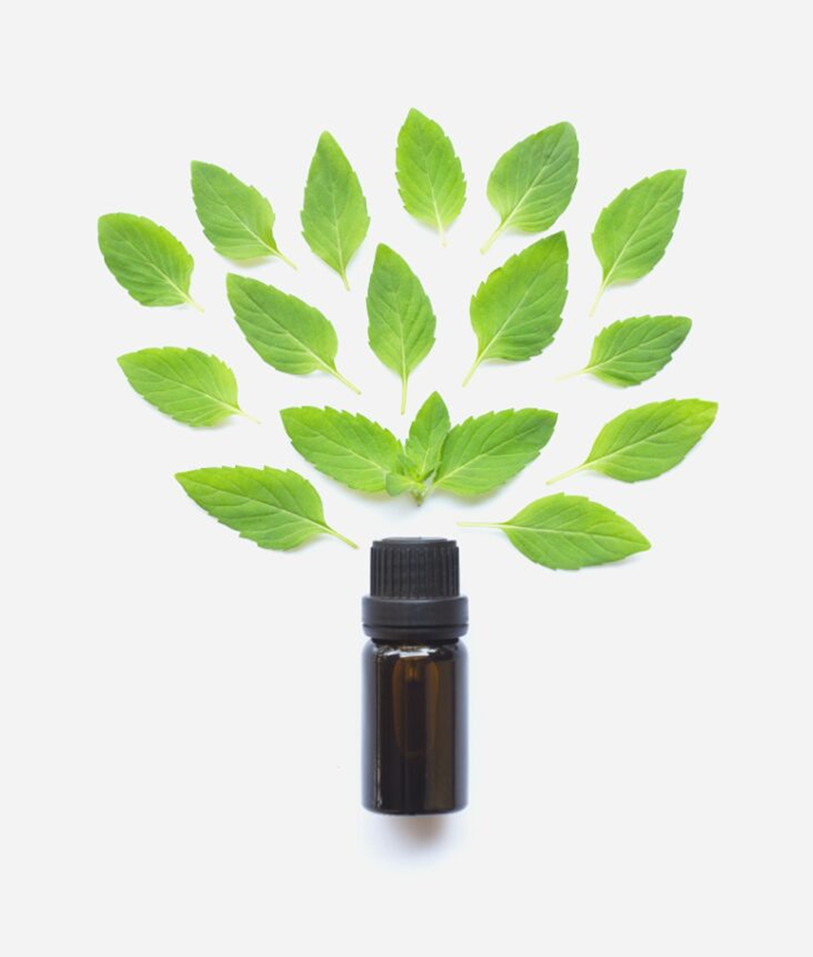 6
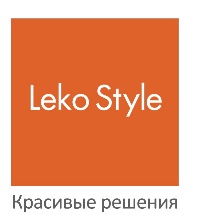 Відсотки приросту, топ 10
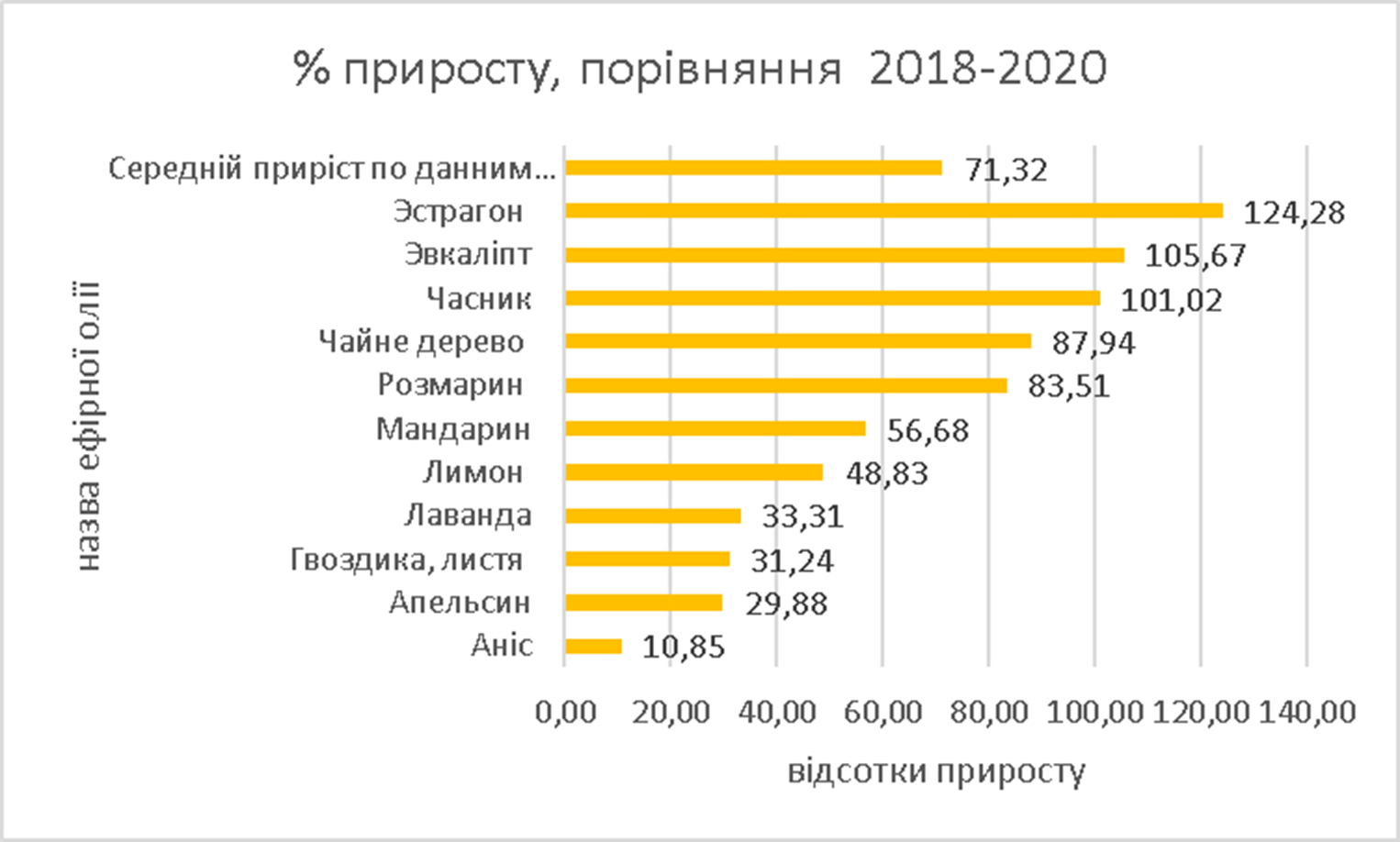 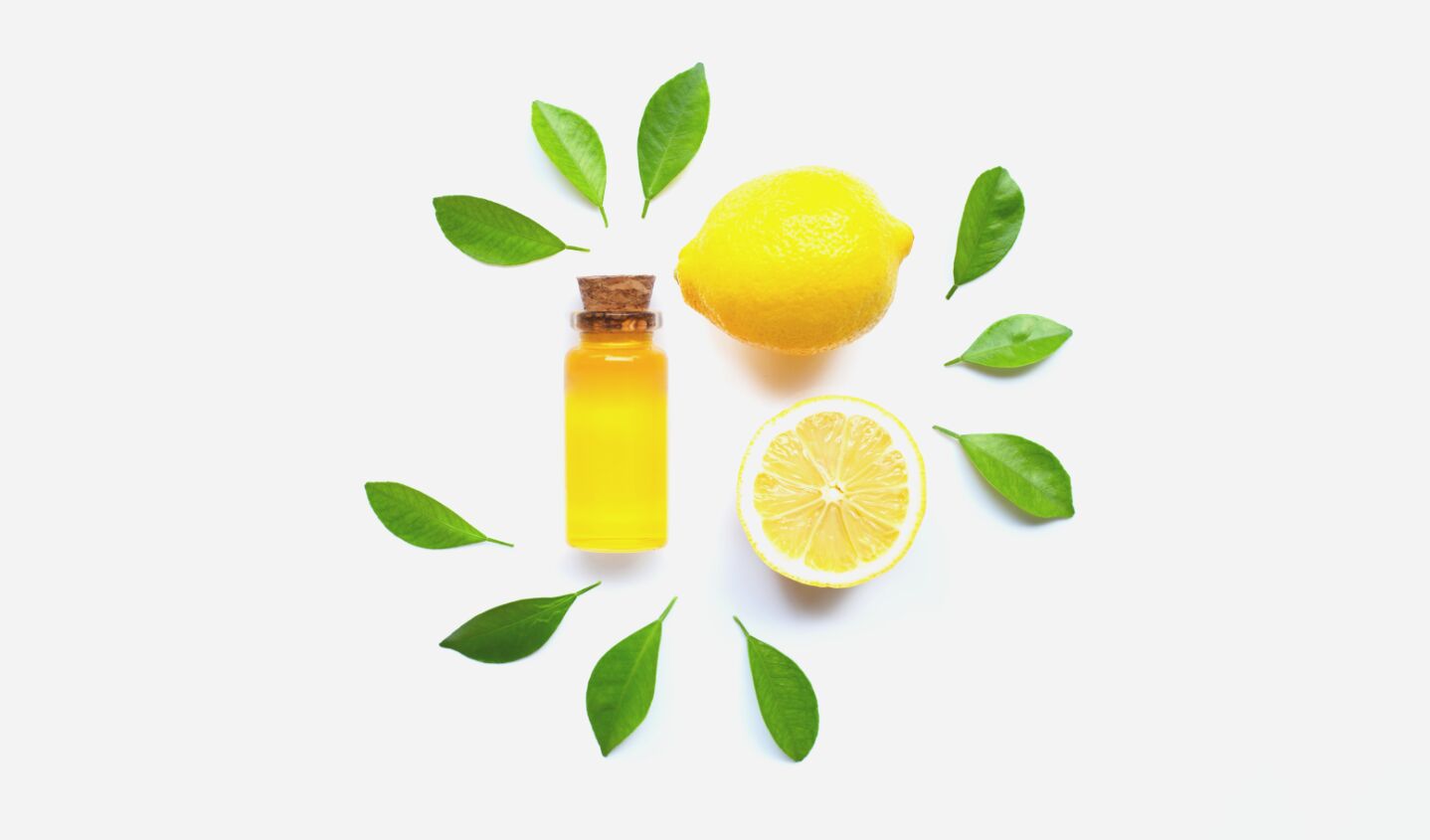 7
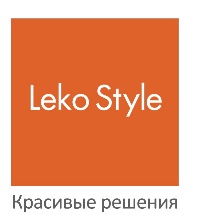 Прогноз зі зростання категорії до 2027
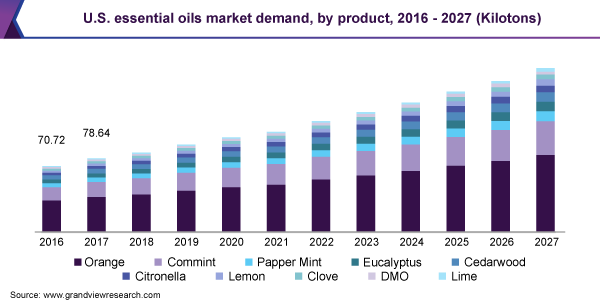 8
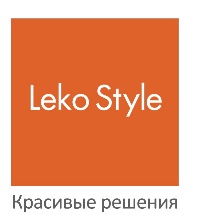 Олія евкаліпту
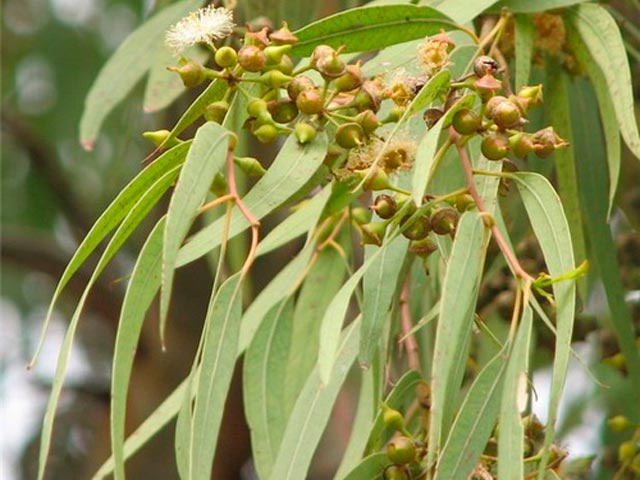 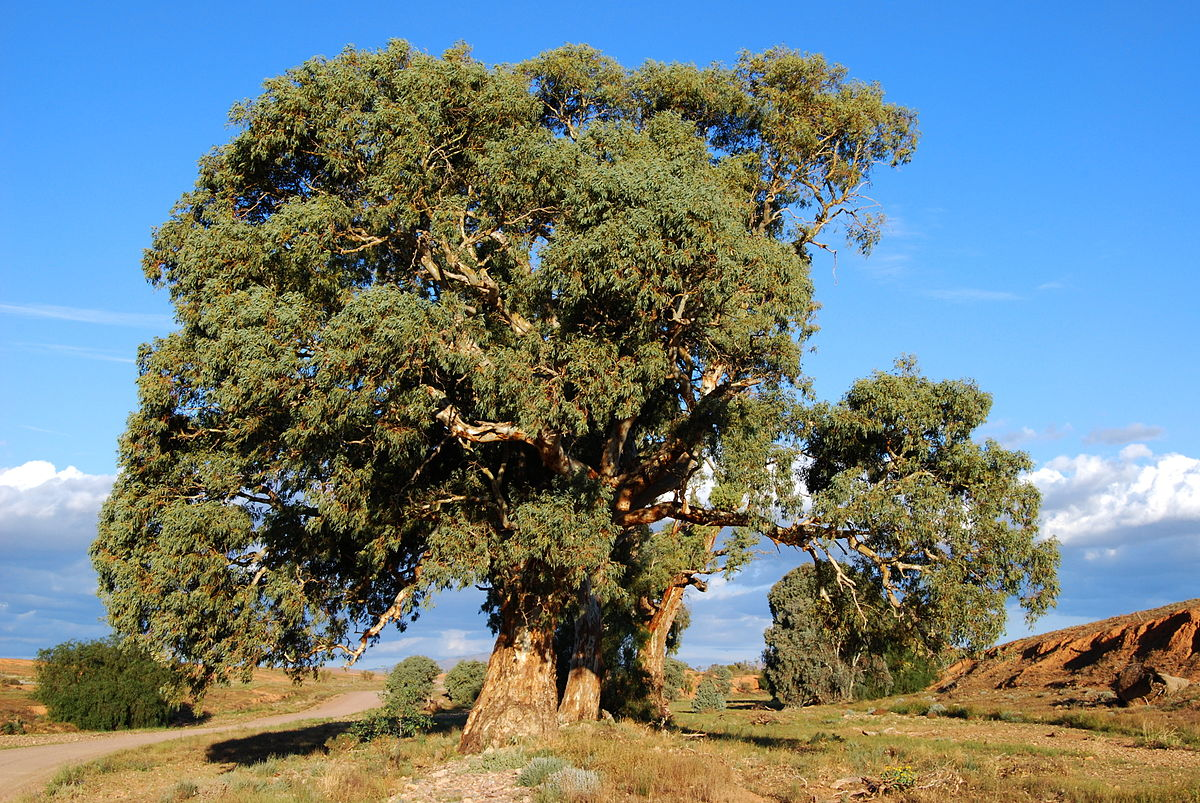 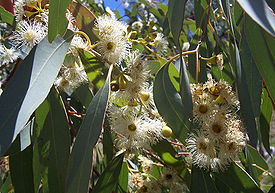 9
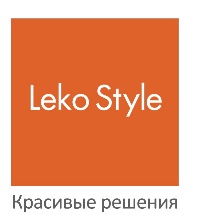 Олія ладану
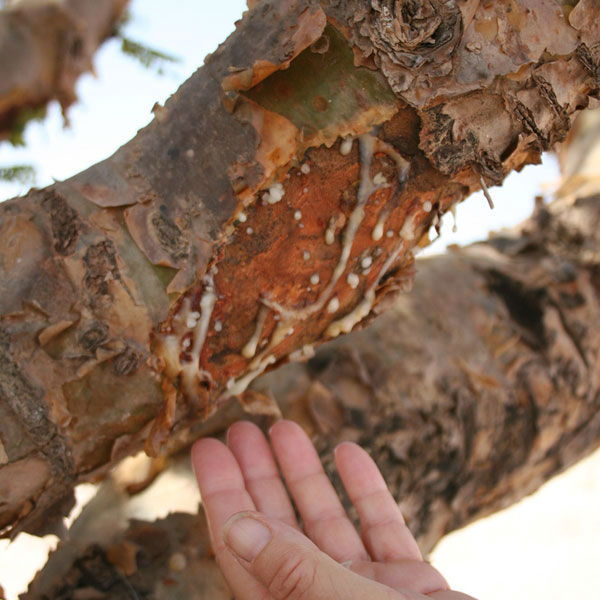 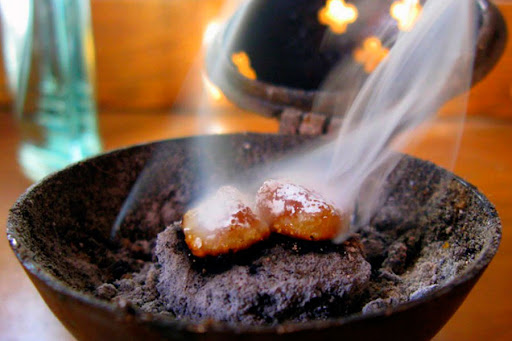 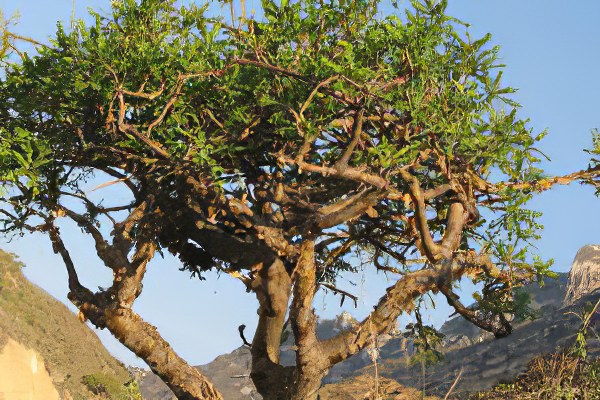 10
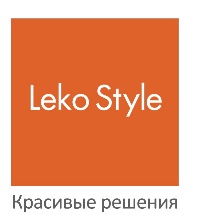 Олія апельсину
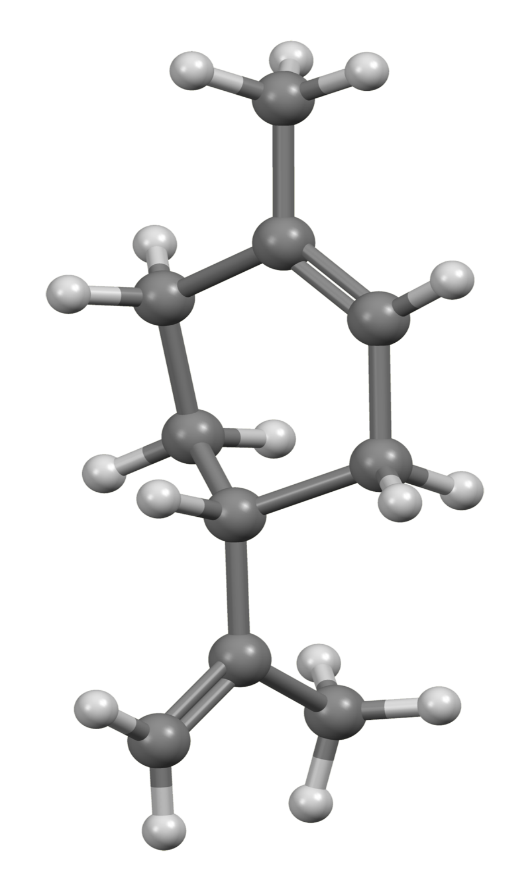 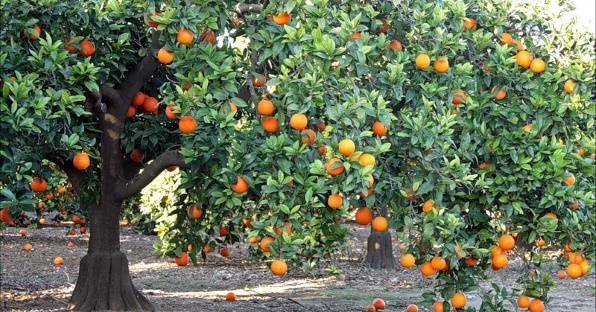 Limonene
11
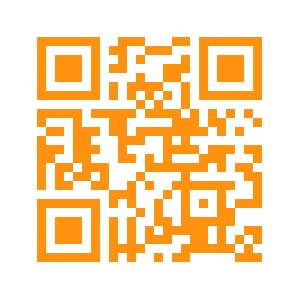 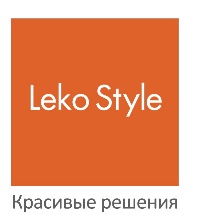 Дякую за увагу!
Київ
вул. Резервна, б. 29-Г
тел .: +380 44 531-35-35
kiev.sales@lekostyle.com
www.lekostyle.ua
https://www.instagram.com/leko.style_ua/?hl=uk
https://www.facebook.com/lekostyle.kiev/
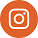 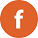